CS41B machine
David KauchakCS 52 – Fall 2015
Admin
Midterm Thursday
Review question sessions tonight and Wednesday

Assignment 3?

Assignment 4 out soon
Due Monday 10/12
Examples from this lecture
http://www.cs.pomona.edu/~dkauchak/classes/cs52/examples/cs41b/
CS41B machine
CPU
instruction counter
(location in memory of the next
 instruction in memory)
processor
ic
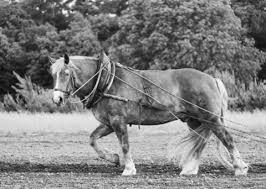 r0
holds the value 0 (read only)
r1
general purpose
read/write
r2
registers
r3
CS41B code
Four main types of operations
math
branch/conditionals
memory
control the machine (e.g. stop it)
CS41B execution
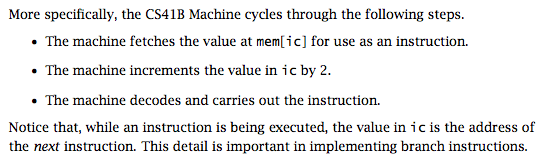 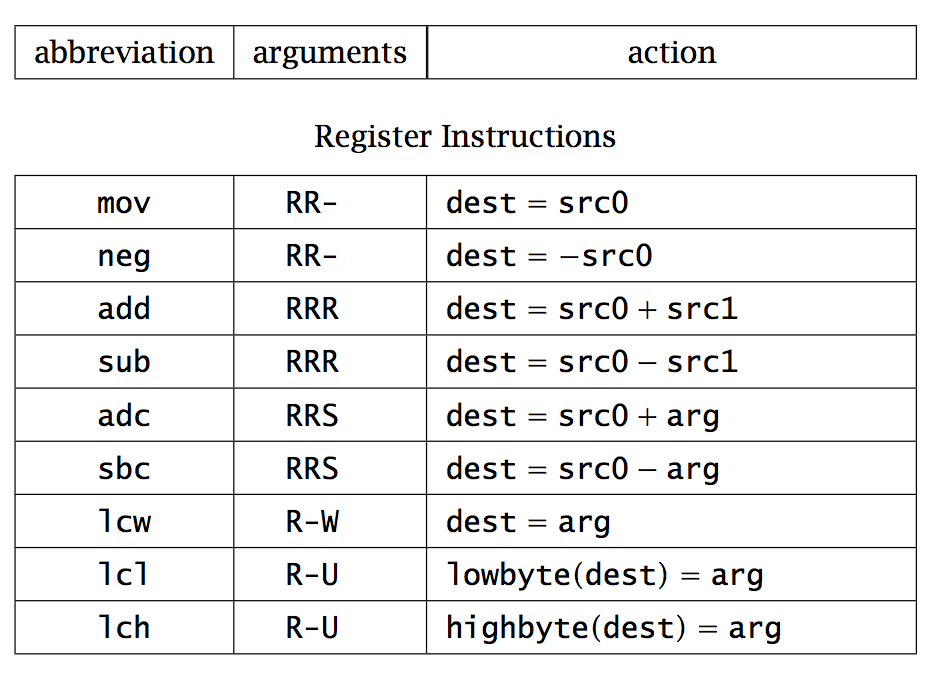 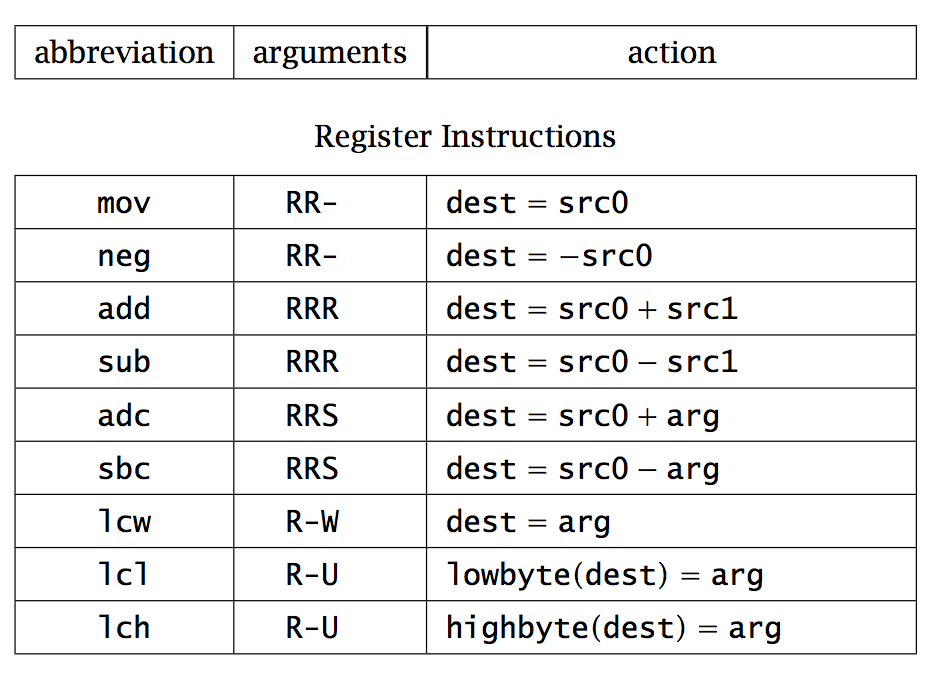 operation name
(always three characters)
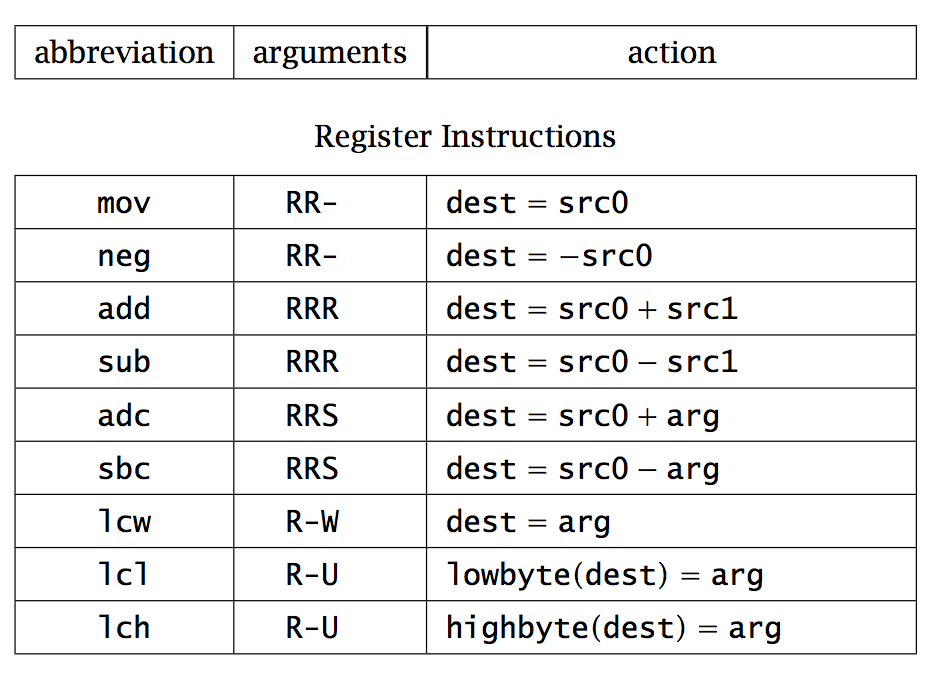 operation arguments
R = register (e.g. r0)
S = signed number (byte)
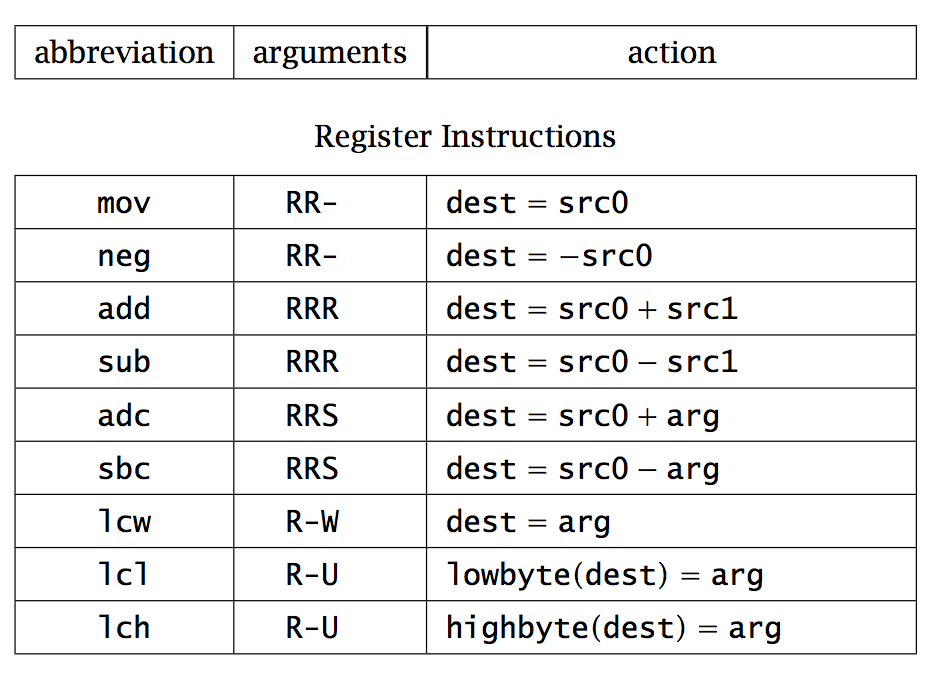 operation function
dest = first register
src0 = second register
src1 = third register
arg = number/argument
adc r1 r0 8
neg r2 r1
sub r2 r1 r2
What number is in r2?
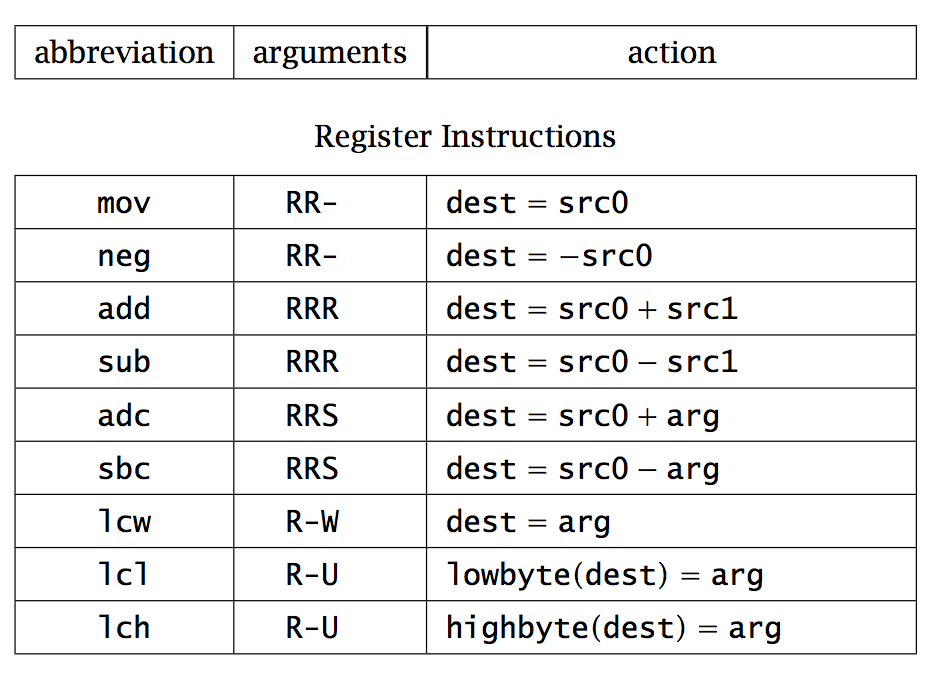 adc r1 r0 8
neg r2 r1
sub r2 r1 r2
r1 = 8
r2 = -8, r1 = 8
r2 = 16
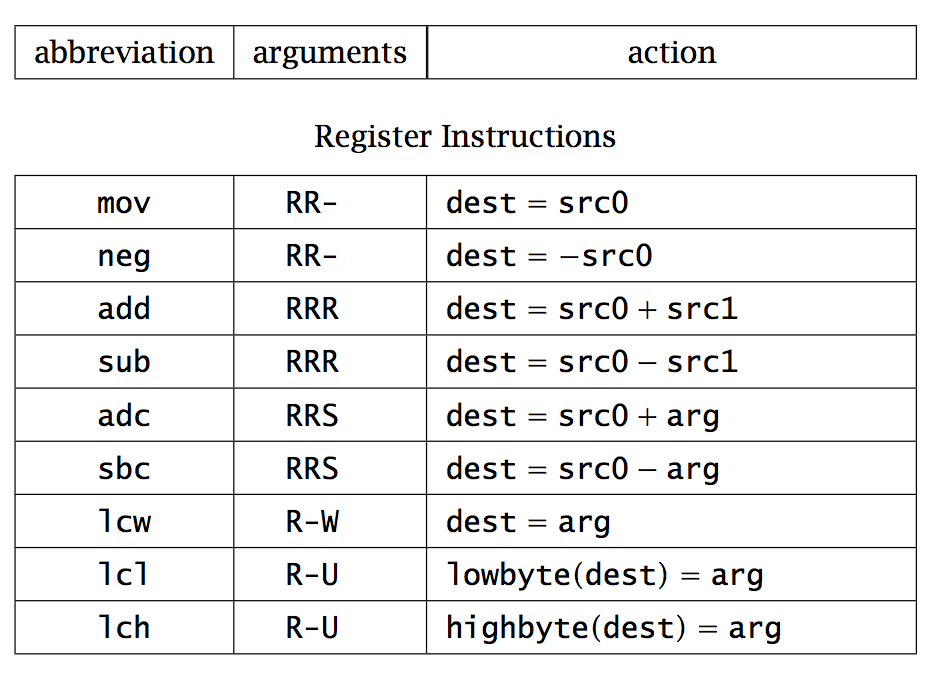 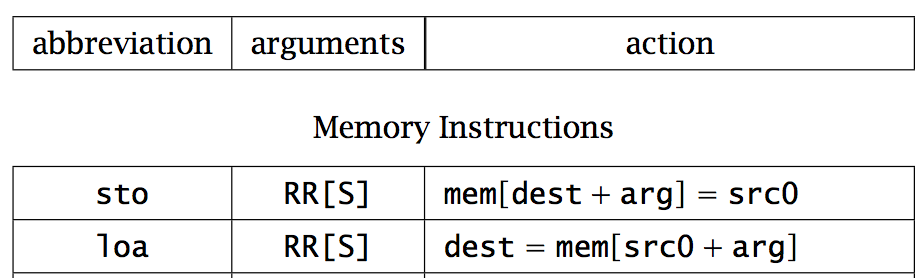 sto = save data in register TO memory
loa = put data FROM memory into a register
Special cases:
saving TO (sto) address 0 prints
reading from (loa) address 0 gets input from user
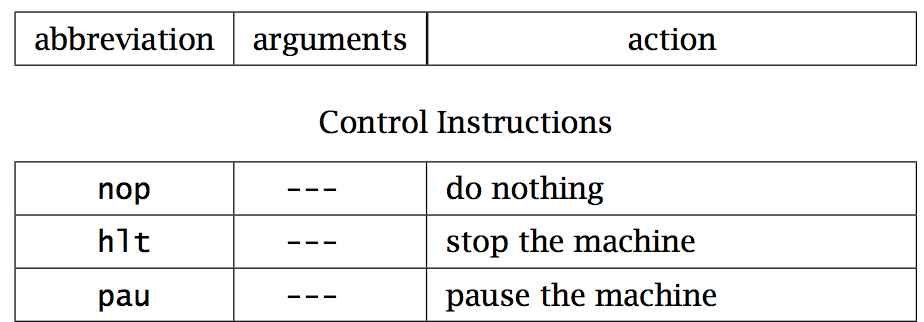 Basic structure of CS41B program
; great comments at the top!
;
	instruction1		; comment
	instruction2		; comment
	...			
	hlt			
	end
whitespace before operations/instructions
Running the CS41B machine
Look at subtract.a41
load two numbers from the user
subtract
print the result
CS41B simulater
Different windows
Memory (left)
Instruction execution (right)
Registers
I/O and running program
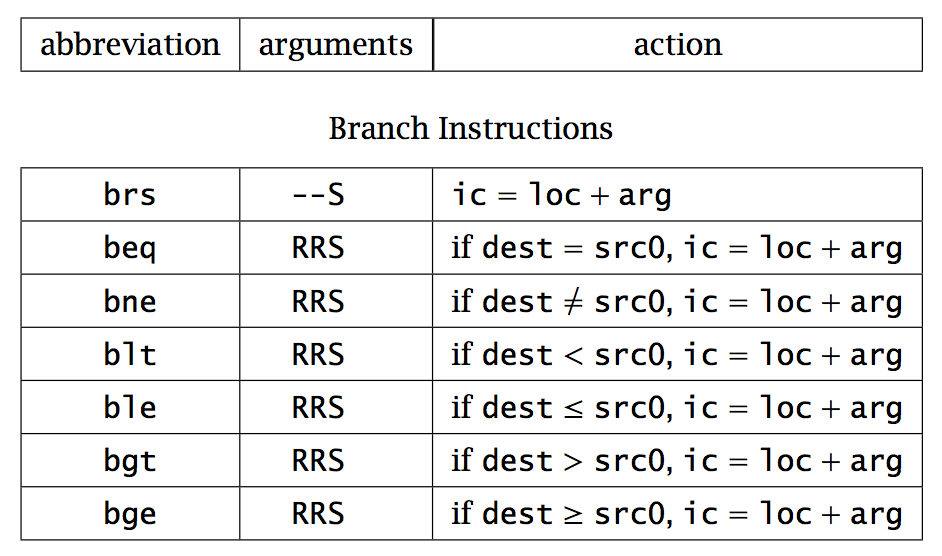 What do these operations do?
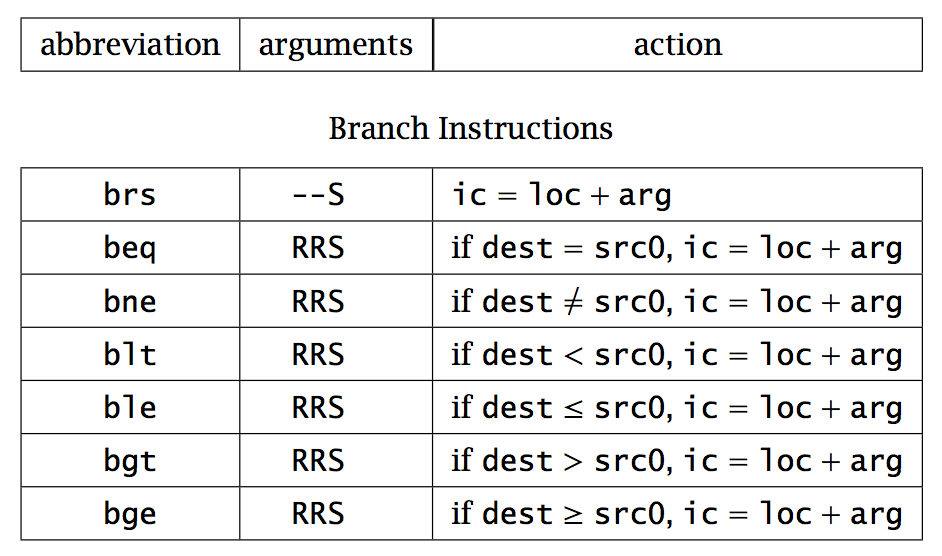 Modify ic, the instruction counter…
which changes the flow of the program!
beq r3 r0 done
What does this do?
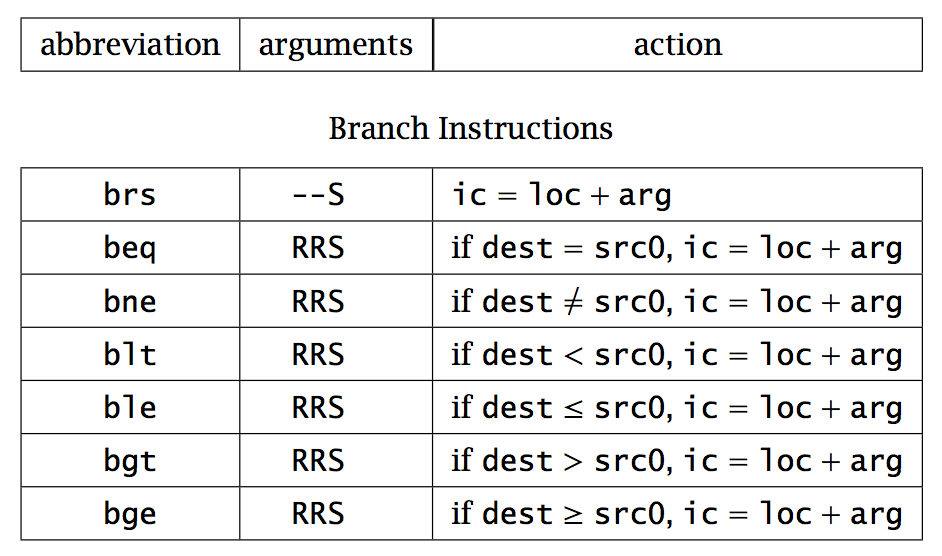 beq r3 r0 done
If r3 = 0, branch to the label “done”
if not (else) ic is incremented as normal to the next instruction
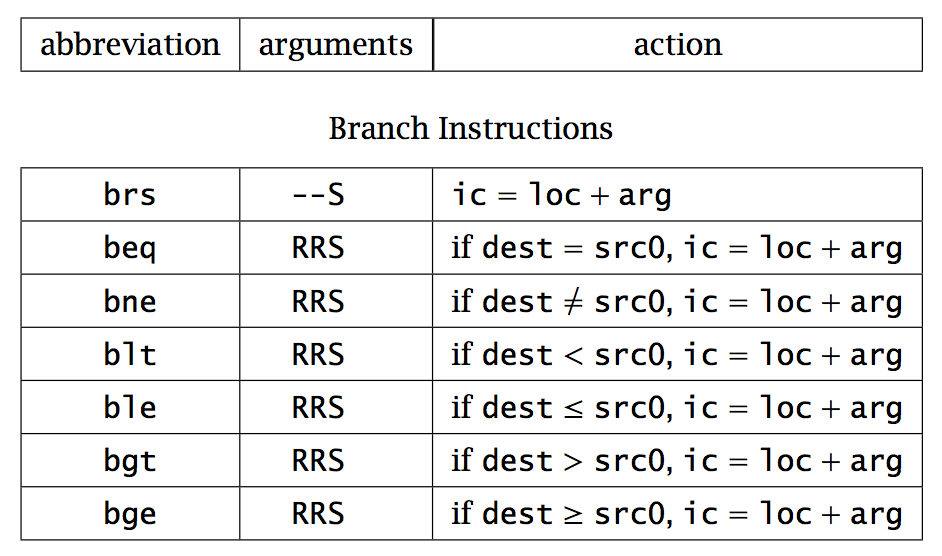 ble r2 r3 done
What does this do?
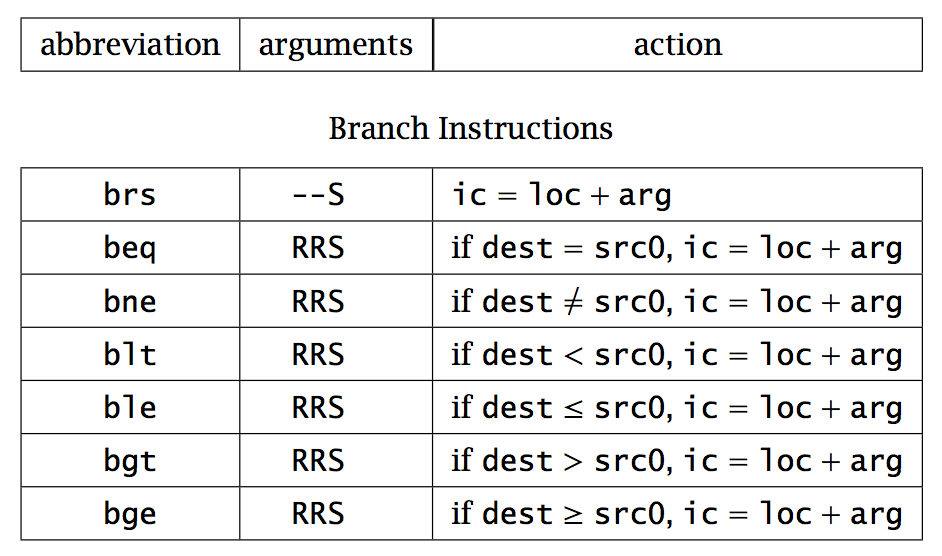 ble r2 r3 done
If r2 <= r3, branch to the label done
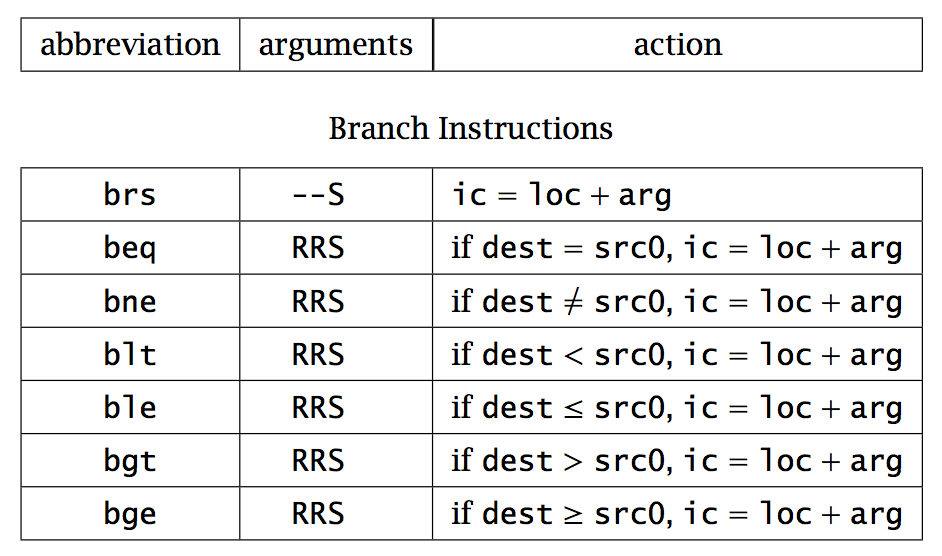 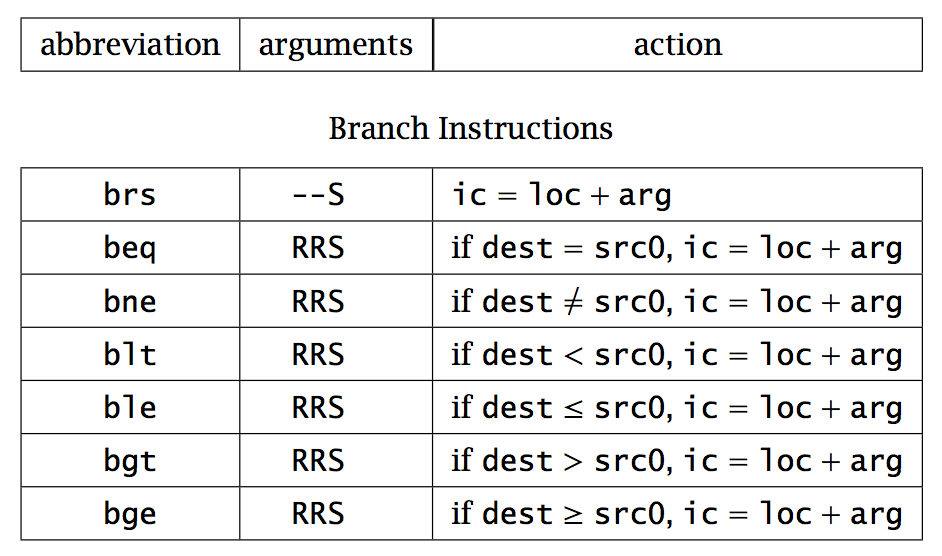 Conditionals
Loops
Change the order that instructions are executed
Basic structure of CS41B program
; great comments at the top!
;
	instruction1		; comment
	instruction2		; comment
	...
label1
	instruction		; comment
	instruction		; comment
label2
	...			
	hlt			
	end
- whitespace before operations/instructions
- labels go here
More CS41B examples
Look at max_simple.a41
Get two values from the user
Compare them
Use a branch to distinguish between the two cases
Goal is to get largest value in r3
print largest value
What does this code do?
bge r3 r0 elif
	sbc r2 r0 1
	brs endif
elif
	beq r3 r0 else
	adc r2 r0 1
	brs endif
else
	add r2 r0 r0
endif
	sto r0 r2
	hlt			
	end
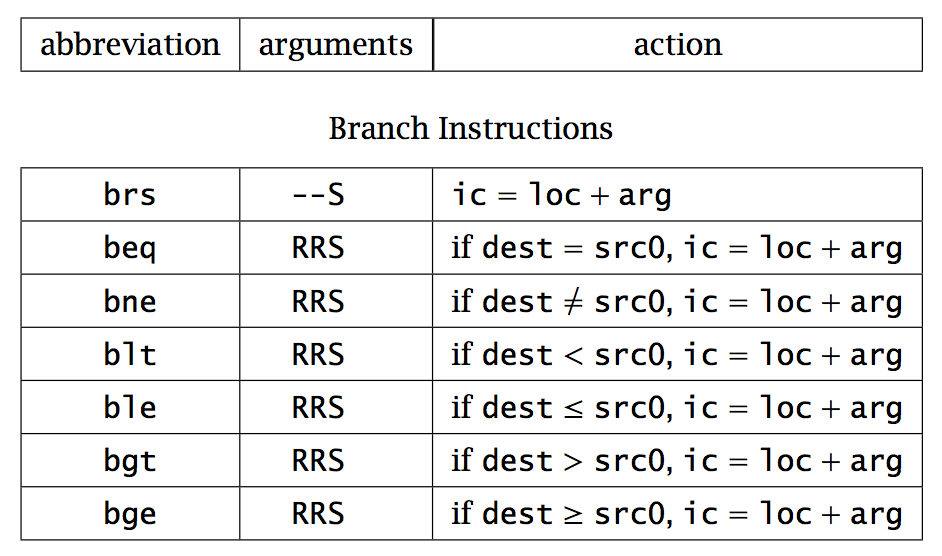 What does this code do?
if( r3 < 0 ){
  r2 = -1


}else if( r3 != 0 ){
  r2 = 1

}else{
  r2 = 0
}
bge r3 r0 elif
	sbc r2 r0 1
	brs endif
elif
	beq r3 r0 else
	adc r2 r0 1
	brs endif
else
	add r2 r0 r0
endif
	sto r0 r2
	hlt	
	end
What does this code do?
bge r3 r0 elif	; if r3 >= 0 go to elif
	sbc r2 r0 1		; r3 < 0: r2 = -1
	brs endif		; jump to end of if/elif/else
elif
	beq r3 r0 else	; if r3 = 0 go to else
	adc r2 r0 1		; r3 > 0: r2 = 1
	brs endif		; jump to end of if/elif/else
else
	add r2 r0 r0		; r3 = 0: r2 = 0
endif
	sto r0 r2		; print out r2
	hlt			
	end
Your turn 
Write some code that prints out abs(r3)
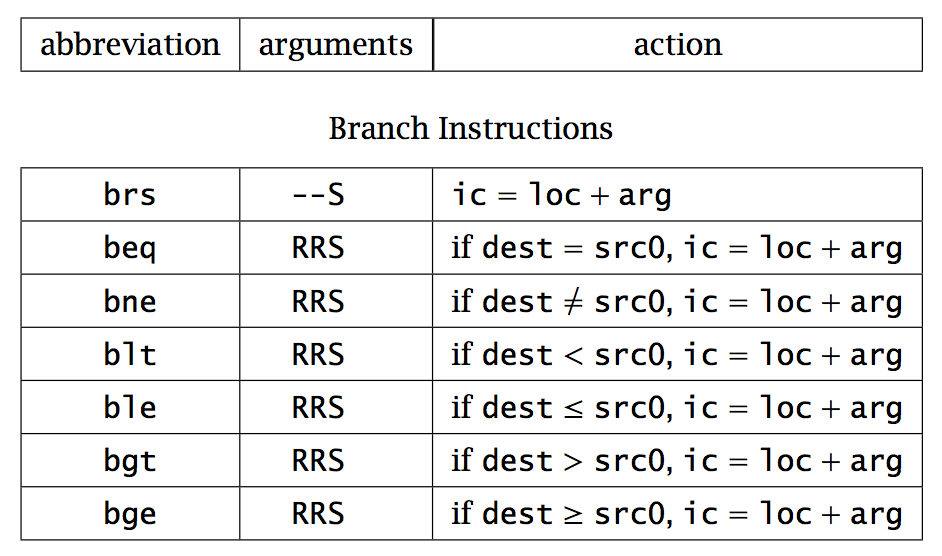 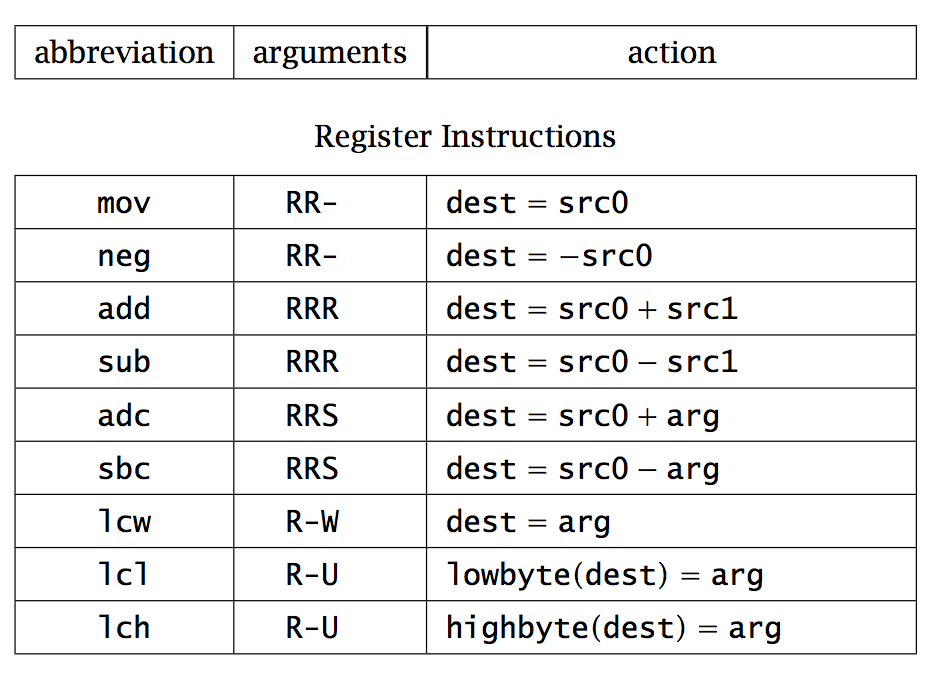 abs
Look at abs.a41
Memory layout
0
Code
Where dynamically allocated program data is stored
Heap
Where program/function execution information is stored, parameters, and local variables
Stack
Stacks
Two operations
push: add a value in the register to the top of the stack

pop: remove a value from the top of the stack and put it in the register
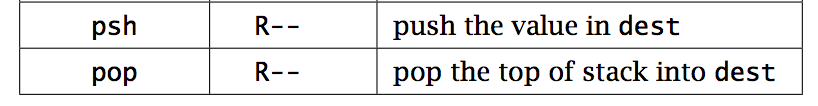 Stack frame
Key unit for keeping track of a function call
return address (where to go when we’re done executing)
parameters
local variables
CS41B function call conventions
r1 is reserved for the stack pointer

r2 contains the return address

r3 contains the first parameter

additional parameters go on the stack (more on this)

the result should go in r3
Structure of a single parameter function
fname
	psh r2			; save return address on stack
	...			; do work using r3 as argument
				; put result in r3
	pop r2			; restore return address from stack
	jmp r2			; return to caller
conventions:
argument is in r3
r1 is off-limits since it’s used for the stack pointer
return value goes in r3
Our first function call
loa r3 r0         ; get variable

     lcw r2 increment  ; call increment
     cal r2 r2         

     sto r0 r3         ; write result,
     hlt               ;    and halt

increment
     psh r2            ; save the return address on the stack
     adc r3 r3 1       ; add 1 to the input parameter
     pop r2            ; get the return address from stack       
     jmp r2            ; go back to where we were called from
Our first function call
loa r3 r0

     lcw r2 increment
     cal r2 r2         

     sto r0 r3
     hlt

increment
     psh r2
     adc r3 r3 1
     pop r2 
     jmp r2
sp (r1)
Stack
Our first function call
loa r3 r0

     lcw r2 increment
     cal r2 r2         

     sto r0 r3
     hlt

increment
     psh r2
     adc r3 r3 1
     pop r2 
     jmp r2
sp (r1)
Stack
Our first function call
loa r3 r0

     lcw r2 increment
     cal r2 r2         

     sto r0 r3
     hlt

increment
     psh r2
     adc r3 r3 1
     pop r2 
     jmp r2
sp (r1)
Stack
Our first function call
loa r3 r0

     lcw r2 increment
     cal r2 r2         

     sto r0 r3
     hlt

increment
     psh r2
     adc r3 r3 1
     pop r2 
     jmp r2
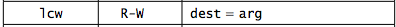 sp (r1)
Stack
Our first function call
loa r3 r0

     lcw r2 increment
     cal r2 r2         

     sto r0 r3
     hlt

increment
     psh r2
     adc r3 r3 1
     pop r2 
     jmp r2
sp (r1)
Stack
Our first function call
loa r3 r0

     lcw r2 increment
     cal r2 r2         

     sto r0 r3
     hlt

increment
     psh r2
     adc r3 r3 1
     pop r2 
     jmp r2
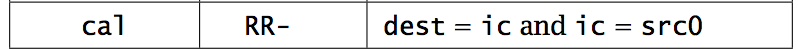 Go to instruction address in r2 (2nd r2)
Save current instruction address in r2
sp (r1)
Stack
Our first function call
loa r3 r0

     lcw r2 increment
     cal r2 r2         

     sto r0 r3
     hlt

increment
     psh r2
     adc r3 r3 1
     pop r2 
     jmp r2
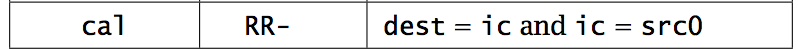 Go to instruction address in r2 (2nd r2)
Save current instruct address in r2
sp (r1)
Stack
Our first function call
loa r3 r0

     lcw r2 increment
     cal r2 r2         

     sto r0 r3
     hlt

increment
     psh r2
     adc r3 r3 1
     pop r2 
     jmp r2
sp (r1)
Stack
Our first function call
loa r3 r0

     lcw r2 increment
     cal r2 r2         

     sto r0 r3
     hlt

increment
     psh r2
     adc r3 r3 1
     pop r2 
     jmp r2
sp (r1)
loc: cal
Stack
Our first function call
loa r3 r0

     lcw r2 increment
     cal r2 r2         

     sto r0 r3
     hlt

increment
     psh r2
     adc r3 r3 1
     pop r2 
     jmp r2
sp (r1)
loc: cal
Stack
Our first function call
loa r3 r0

     lcw r2 increment
     cal r2 r2         

     sto r0 r3
     hlt

increment
     psh r2
     adc r3 r3 1
     pop r2 
     jmp r2
sp (r1)
loc: cal
Stack
Our first function call
loa r3 r0

     lcw r2 increment
     cal r2 r2         

     sto r0 r3
     hlt

increment
     psh r2
     adc r3 r3 1
     pop r2 
     jmp r2
sp (r1)
loc: cal
Stack
Our first function call
loa r3 r0

     lcw r2 increment
     cal r2 r2         

     sto r0 r3
     hlt

increment
     psh r2
     adc r3 r3 1
     pop r2 
     jmp r2
sp (r1)
Stack
Our first function call
loa r3 r0

     lcw r2 increment
     cal r2 r2         

     sto r0 r3
     hlt

increment
     psh r2
     adc r3 r3 1
     pop r2 
     jmp r2
sp (r1)
Stack
Our first function call
loa r3 r0

     lcw r2 increment
     cal r2 r2         

     sto r0 r3
     hlt

increment
     psh r2
     adc r3 r3 1
     pop r2 
     jmp r2
sp (r1)
Stack
Our first function call
loa r3 r0

     lcw r2 increment
     cal r2 r2         

     sto r0 r3
     hlt

increment
     psh r2
     adc r3 r3 1
     pop r2 
     jmp r2
11 
sp (r1)
Stack
Our first function call
loa r3 r0

     lcw r2 increment
     cal r2 r2         

     sto r0 r3
     hlt

increment
     psh r2
     adc r3 r3 1
     pop r2 
     jmp r2
sp (r1)
Stack
Examples from this lecture
http://www.cs.pomona.edu/~dkauchak/classes/cs52/examples/cs41b/